New Employee TrainingTravel
Presented by
Accounts Payable (AP)
What is Concur?
Logging into Concur
Concur Homepage
Accessing Concur training site
Concur Training Site
Training Videos
Training Guides 
Accessing Profile
Requests
Expense Reports
Payment Methods
Accounts Payable Website
Travel Policy
Expense Report Tips
Chat with Travel
Contact Information
Overview of Training
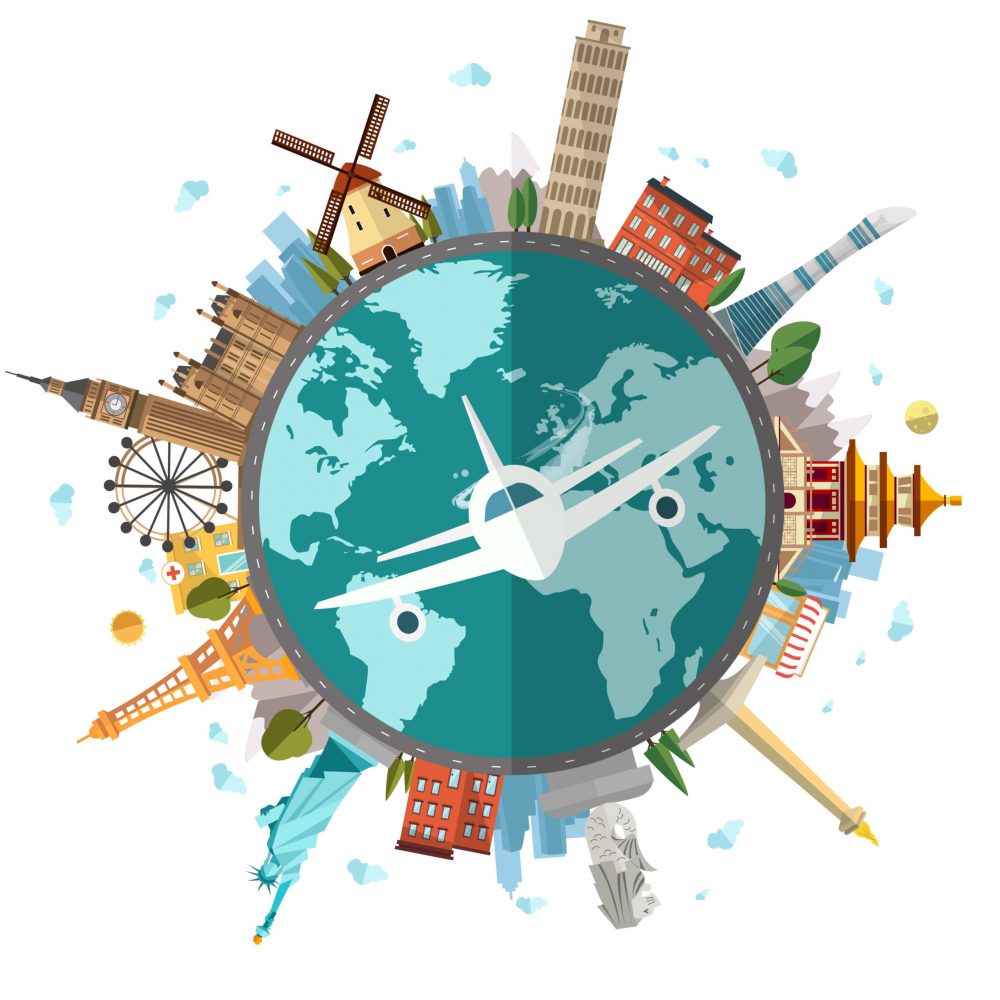 What is Concur?
Concur Travel and Expense is Rowan's system of record in facilitating all your University travel needs. Concur integrates encumbrances, travel bookings, and expense reporting into a single system of record. 

Through this technology, administrative functions are consolidated, thereby allowing you to seamlessly request travel, receive approval for travel, book travel, and submit travel-related expenses.
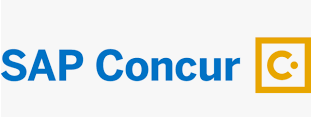 Logging into Concur
Visit go.rowan.edu/ConcurTravel
 Enter your Rowan NetID.
 Select Login and complete Duo two-factor authentication, if prompted.

or 

visit the Accounts Payable Webpage and select the blue SAP Concur button and follow steps 2-3 to login.
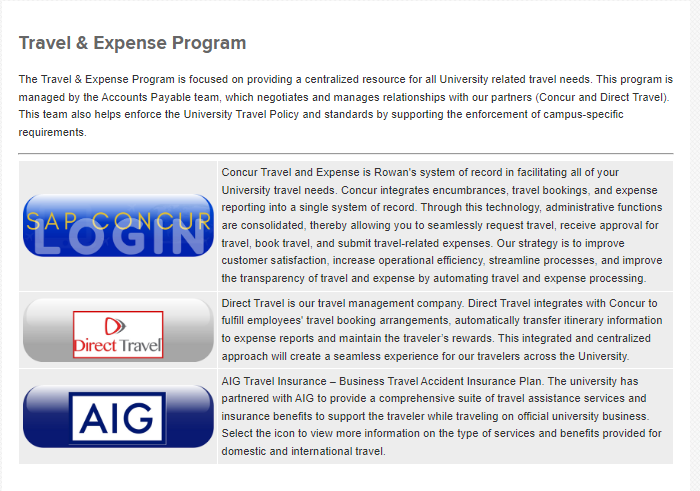 Rowan University Concur Homepage
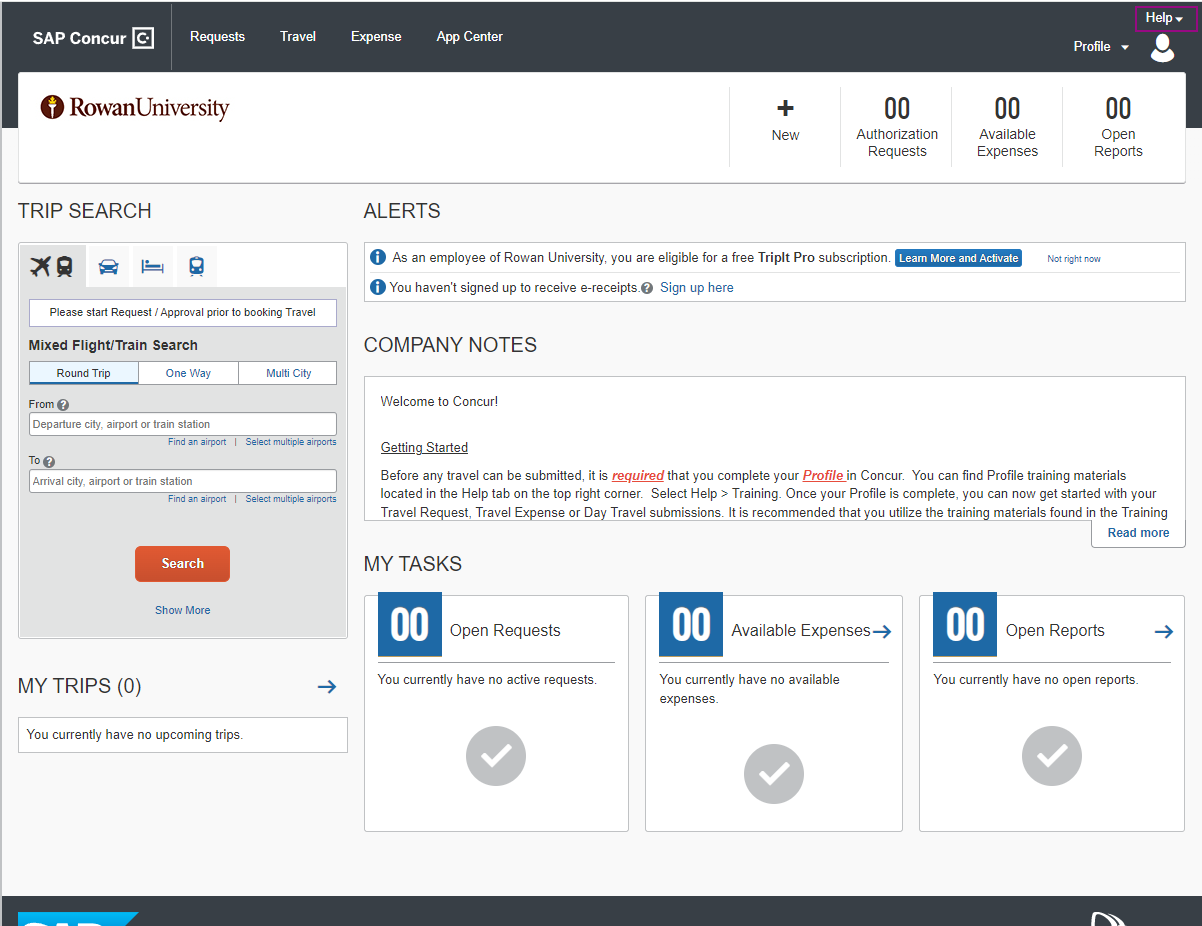 Assessing Training Videos & Guides
Select Help in the upper right corner  





 						
Select Training
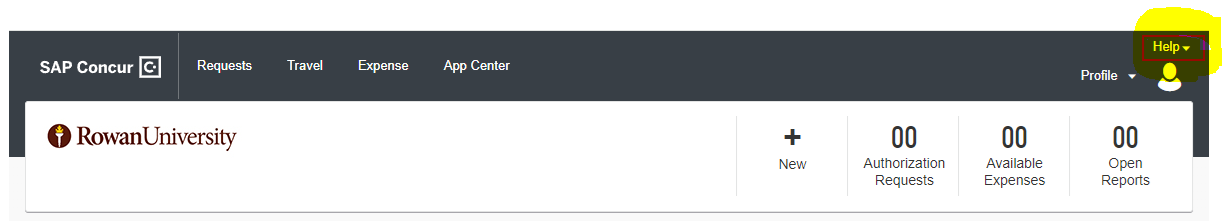 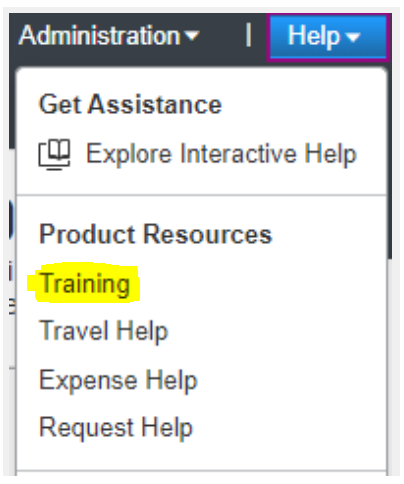 Concur Training Site
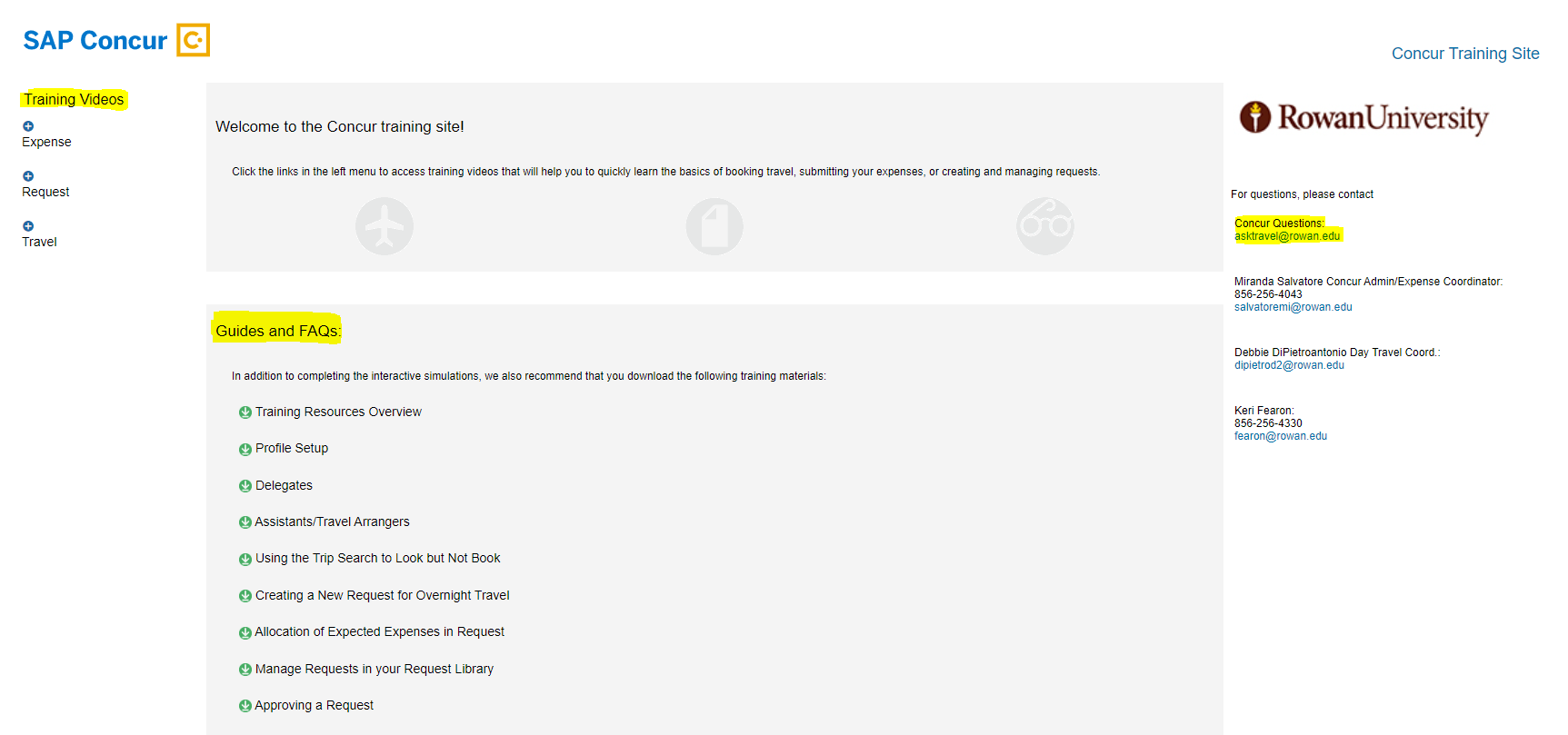 Training Videos
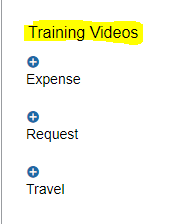 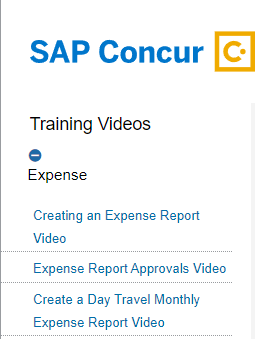 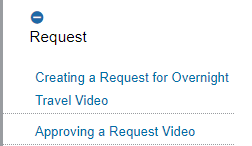 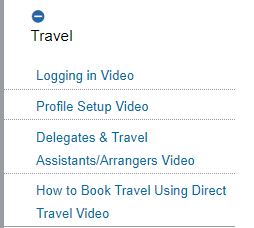 Guides and FAQs:
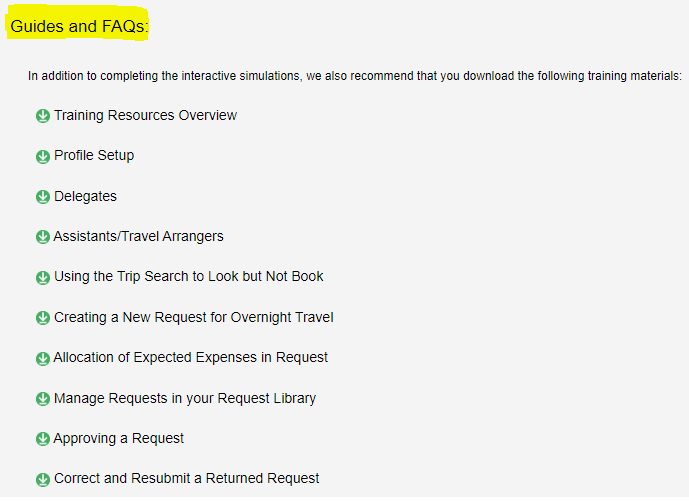 VIP
Additional guides provided
Accessing Profile
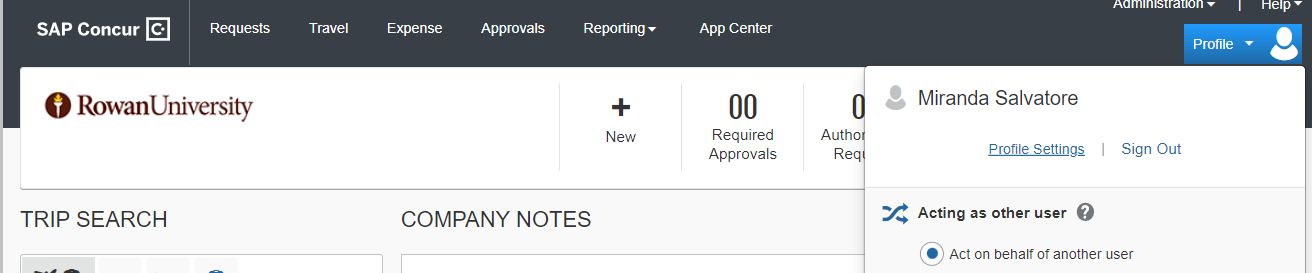 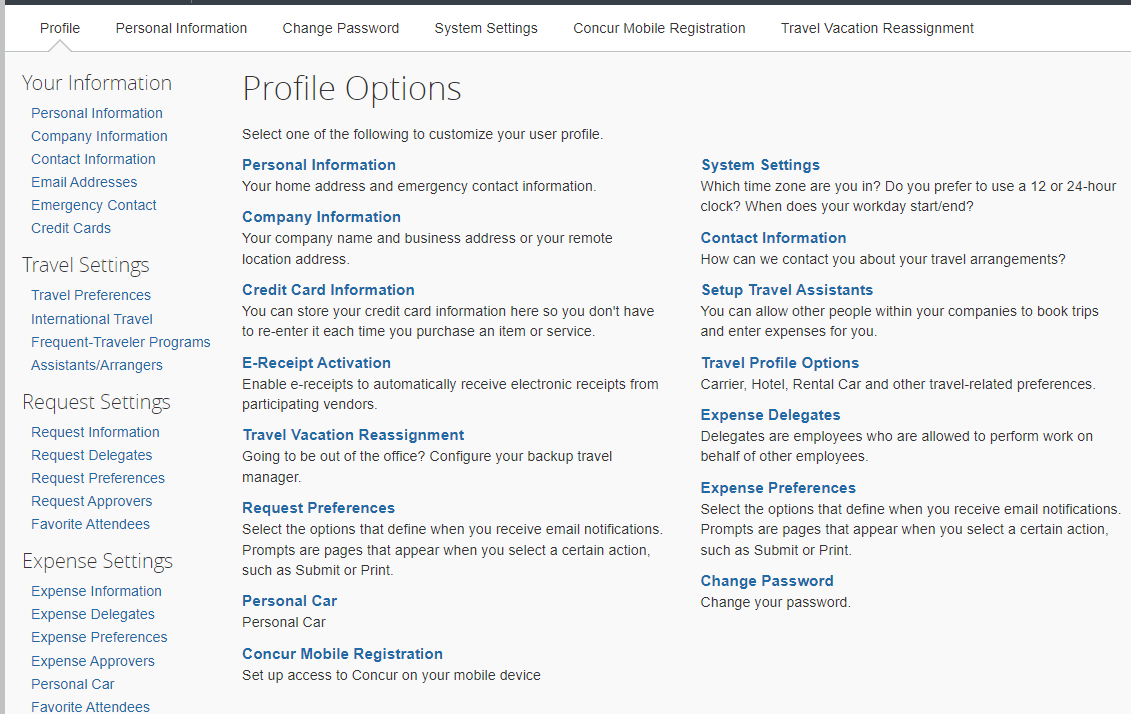 All users MUST complete the Personal Information Section and Request/Expense Approver Sections first as part of the profile setup process.
Requests
Requests are used to obtain pre approval for overnight travel only. 

Rowan University employees are required to submit Requests in Concur for all overnight domestic and international travel.  

NOTE: Per University policy Requests (Domestic / International) must be submitted and approved 4 weeks prior to departure.
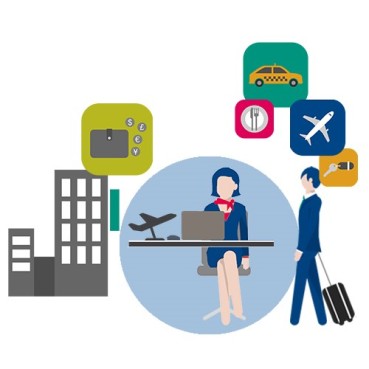 Day Travel Expense Reports

Day Travel consists of attending official University business without the need to stay overnight. NOTE: meals are not reimbursable with day travel
A Request or Encumbrance Approval Number (E#) is not required for Day Travel.
Monthly Submission deadline for Day Travel is 45 days after the end of each month traveled.
Overnight Travel Expense Reports

Once overnight travel is complete, you must complete an Expense Report connected to   the approved Request to ensure appropriate reimbursements occur.
Expense Reports must be submitted within 10 business days after overnight travel was completed.
Once the Expense Report has been submitted, the request must be closed by the traveler to ensure any remaining balance is released and returned to the assigned FOAPAL.
Visit Close Your Request for step-by-step instructions
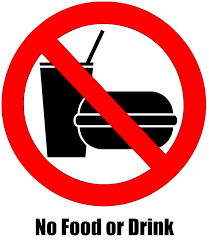 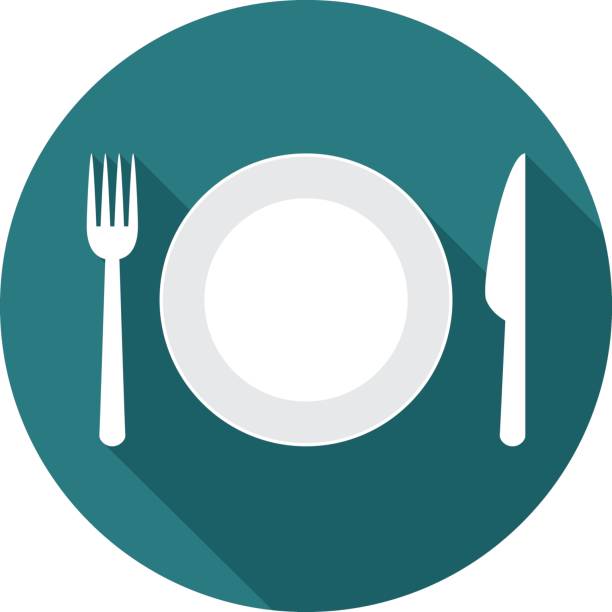 Payment Methods for Booking Travel
Rowan’s Travel Agent, Direct Travel, for airfare & lodging — with an approved encumbrance #
University P-card— with approved encumbrance # email as backup
Utilize a personal credit card to later be reimbursed (least preferred method)
Accounts Payable Website
Travel Policy



Expense Report Tip Sheet
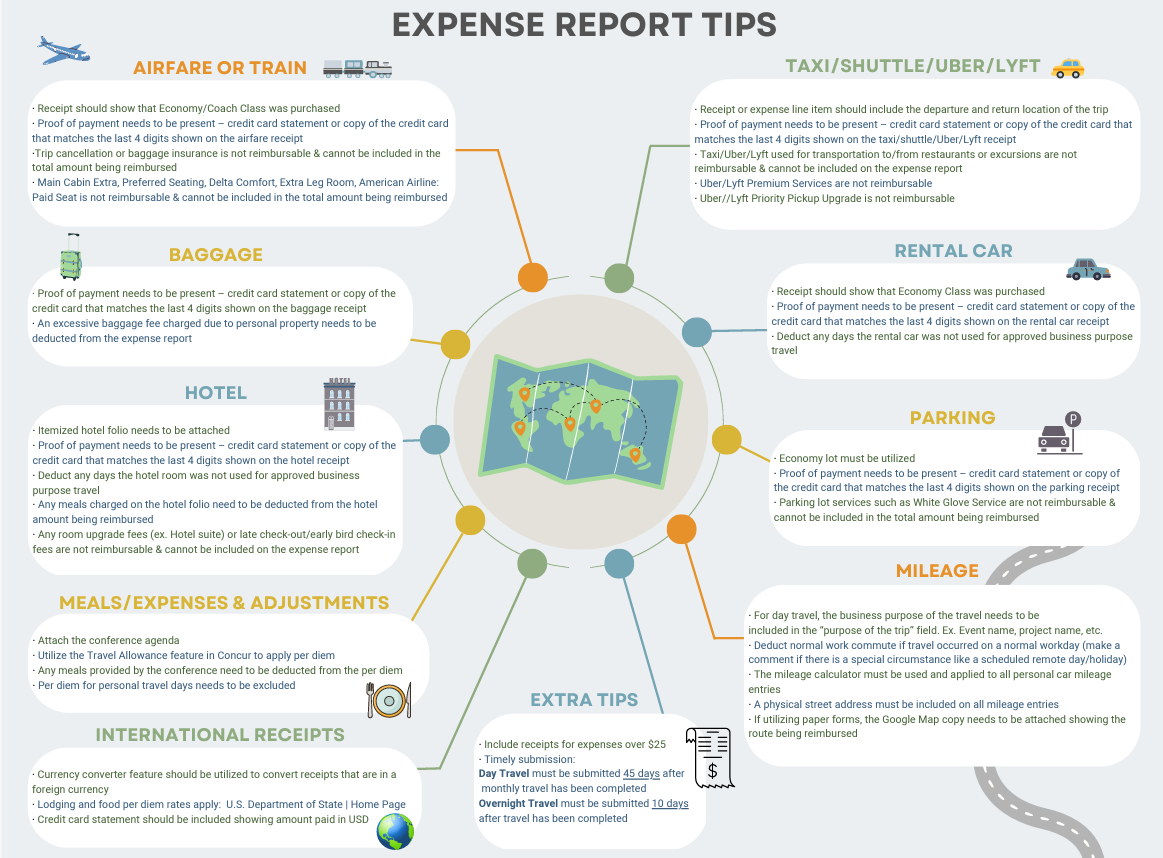 Chat with Travel
These sessions provide Rowan faculty and staff the opportunity to pop in at their convenience to chat with the travel team in an open WebEx session. An AP travel team member is available from 9:30am-1pm and 2pm-3:30pm to discuss any travel questions, comments, or concerns on specific days of every month. 
Visit AP’s News and Updates Webpage to see upcoming dates listed in the Daily Mailers 
NOTE: Department and/or 1:1 training is also available. Email asktravel@rowan.edu to set up an appointment.
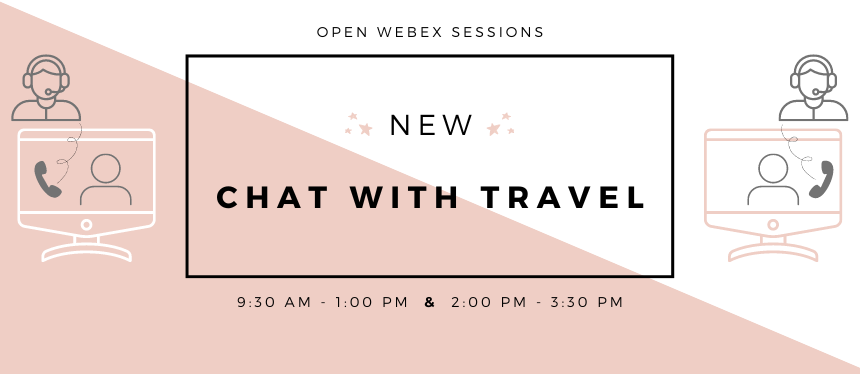 asktravel@rowan.edu
Miranda Salvatore
Concur Travel & Expense Administrator
Prepayments/Overnight Expense -Processor

Deborah DiPietroantonio
Concur Travel & Expense Administrator
Requests/Day Travel Expense -  Processor 

Joselyn Peoples
Director of Accounts Payable
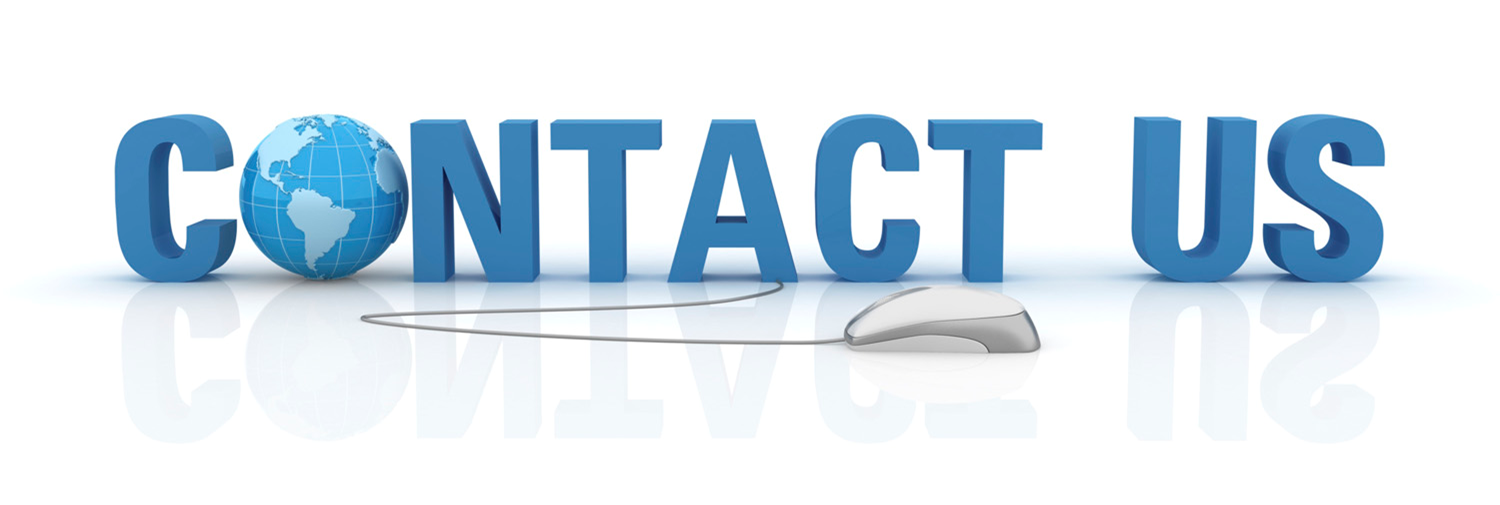